٨
الفصل
النسبة المئوية والاحتمالات
تهيئة الفصل الثامن 
النسبة المئوية والاحتمالات
صفحة  ٤١
٨
الفصل
النسبة المئوية والاحتمالات
الفكرة العامة
احل مسائل تتضمن النسبة المئوية والاحتمالات
٨
١
٣
٤
٢
الفصل
النسبة المئوية والاحتمالات
المفردات
النسبة المئوية
الاحتمال
الرسم الشجري مبدأ العد الأساسي
فضاء العينة
٨
الفصل
النسبة المئوية والاحتمالات
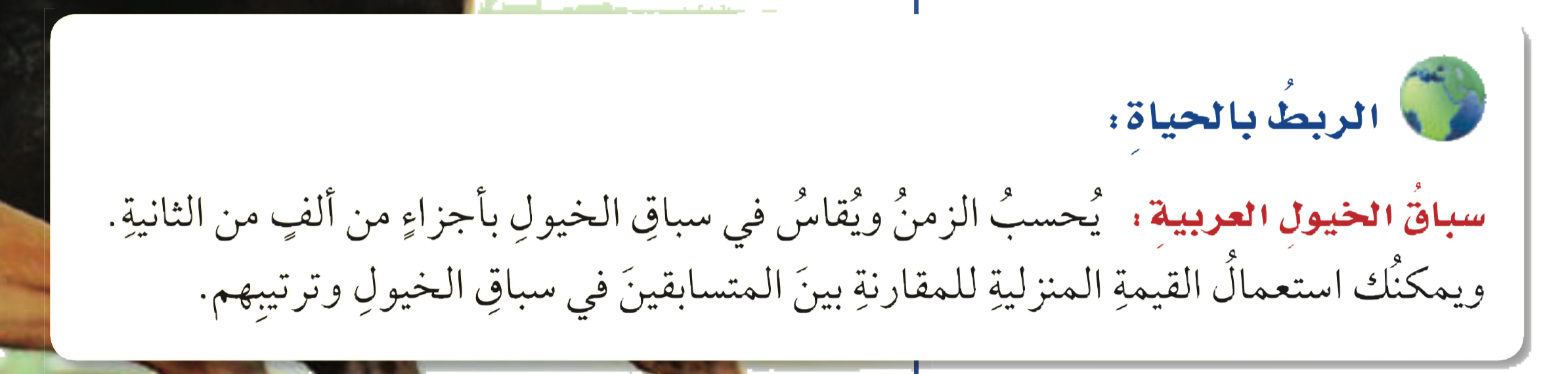 الربط مع الحياة
كرة قدم: 
إذا فاز فريق مدرستك لكرة القدم في ٩ مباريات من ١٢ مبارة لعبها، فإنه يمكنك أن تستعمل الاحتمال لتوقع عدد المباريات التي سيفوز بها من المباريات الخمسين اللاحقة.
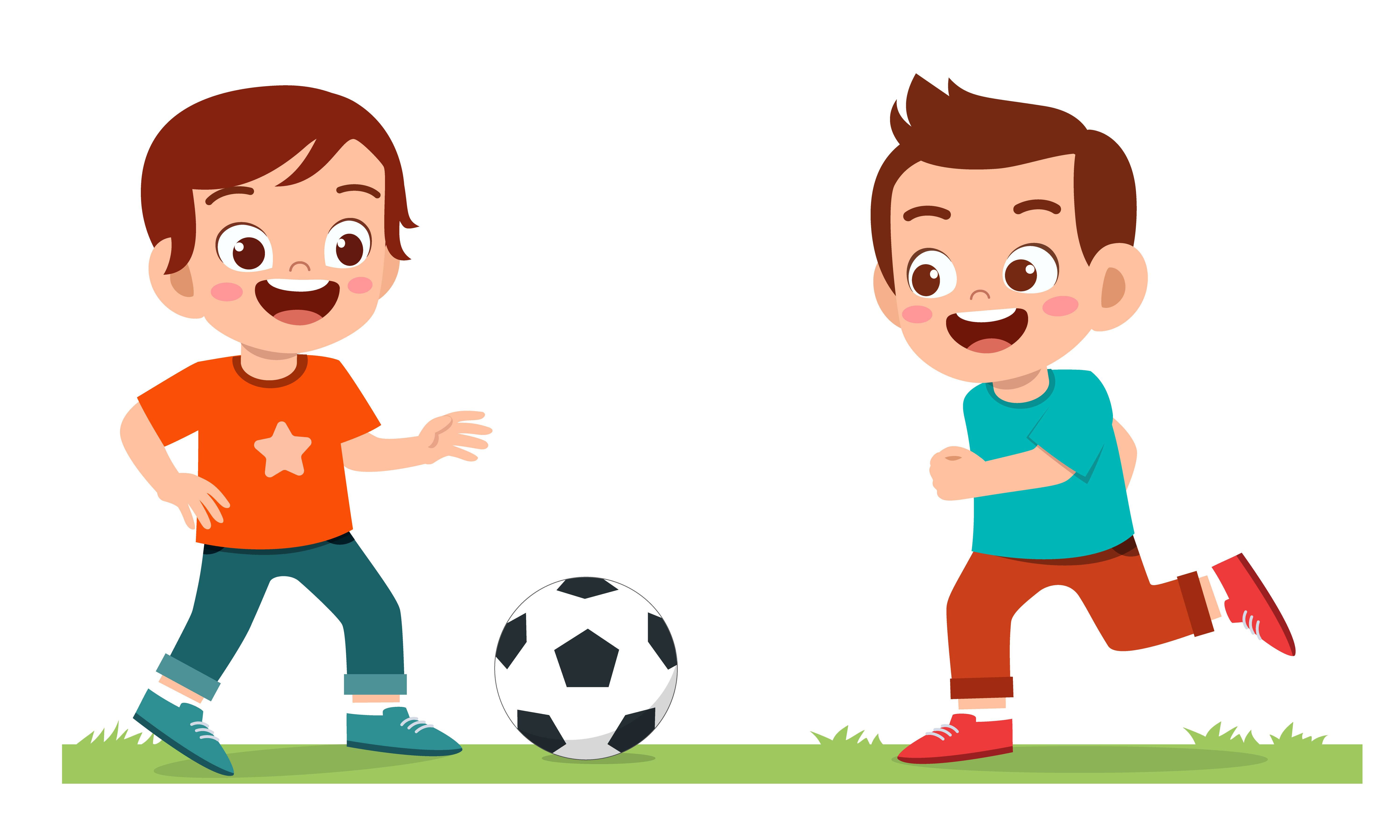 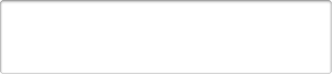 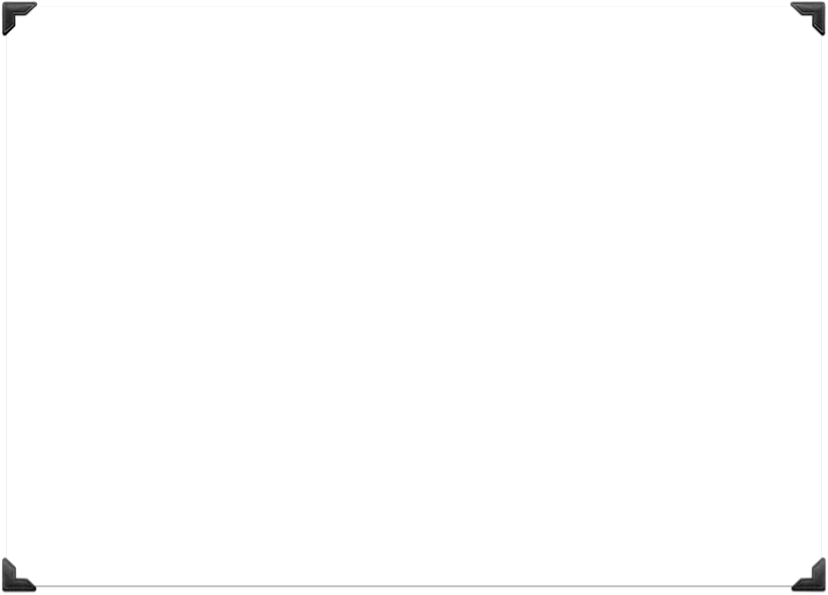 اختبار سريع
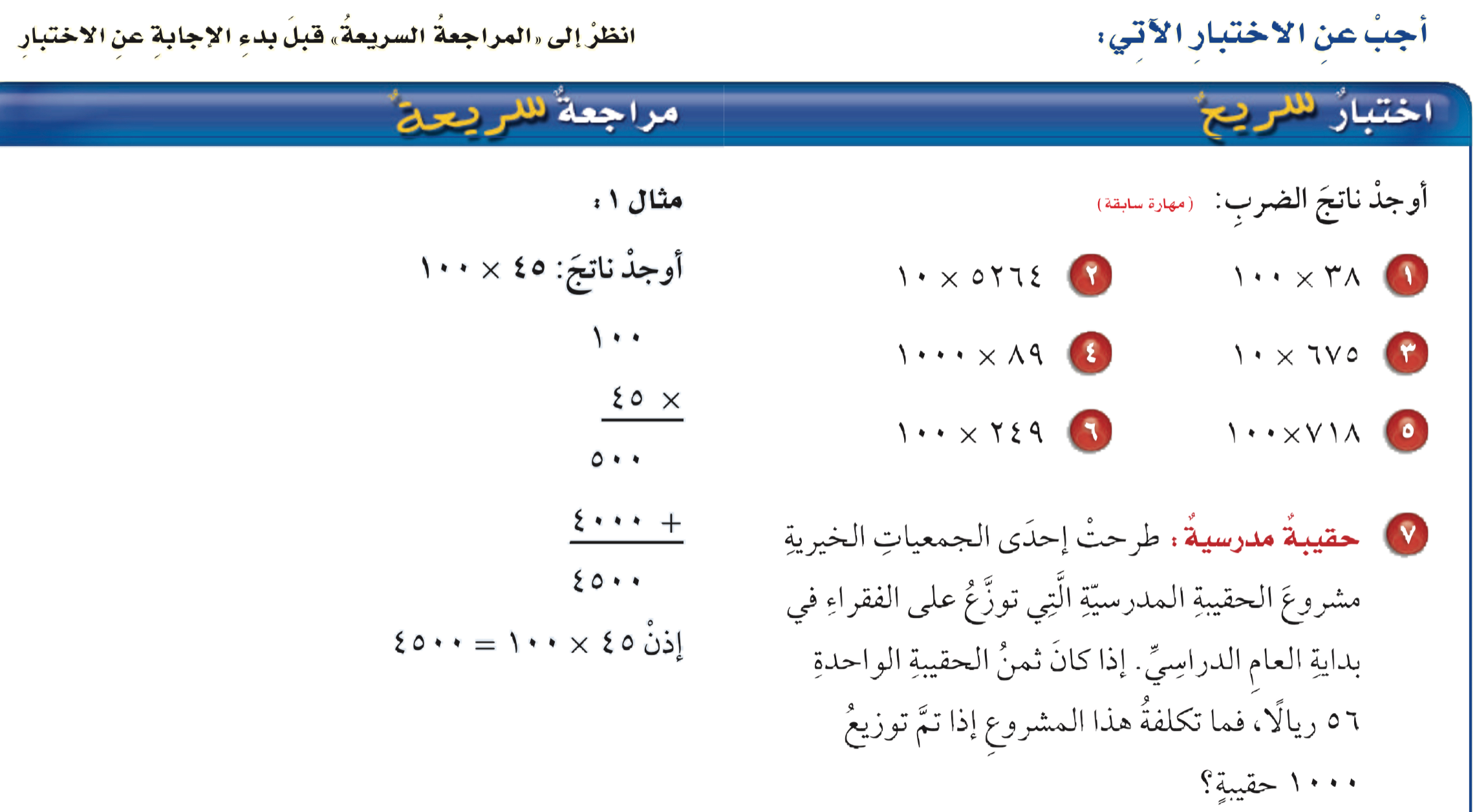 ‏انظر إلى المراجعة السريعة قبل البدء في الإجابة عن الاختبار
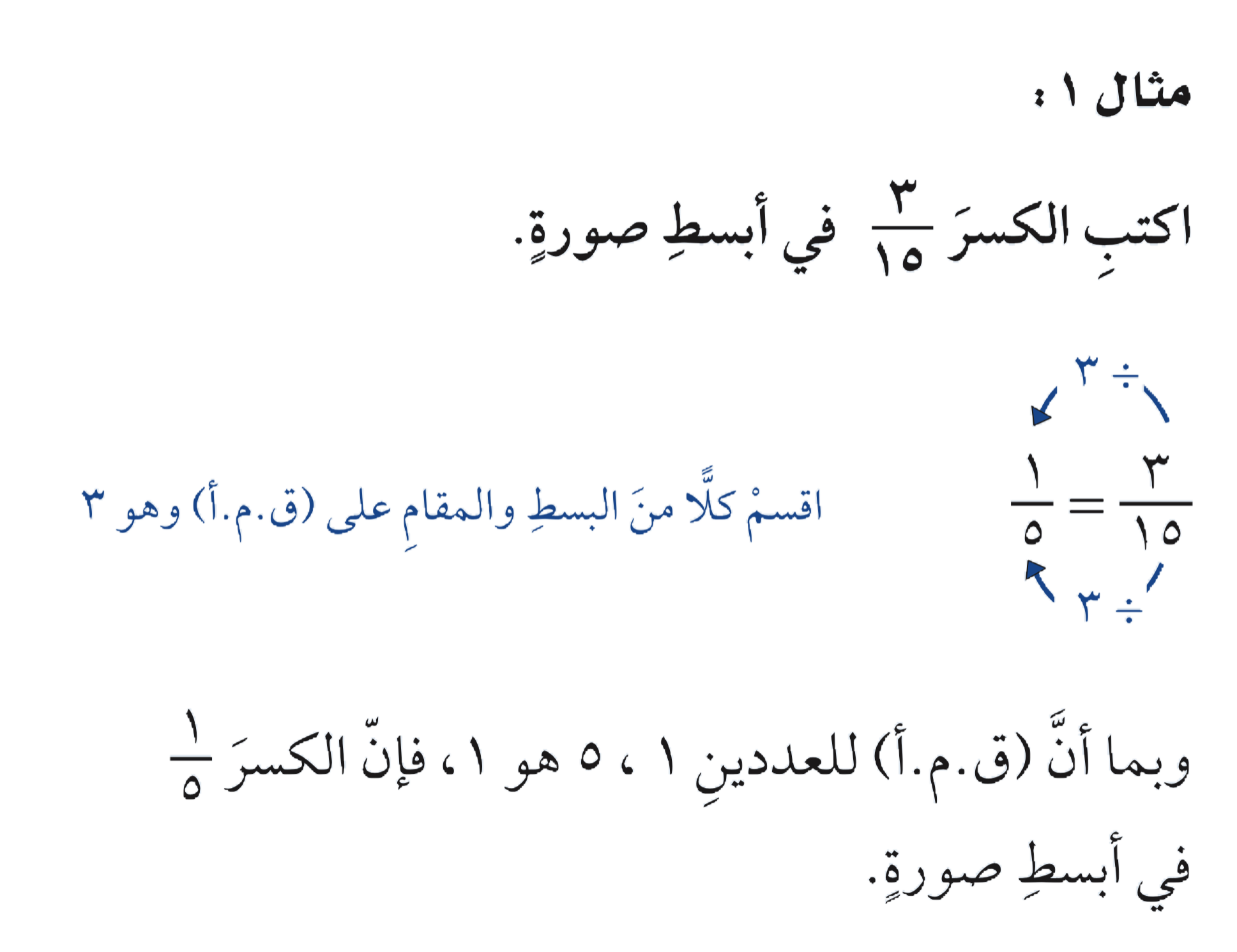 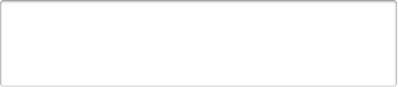 ٨
الحل
الفصل
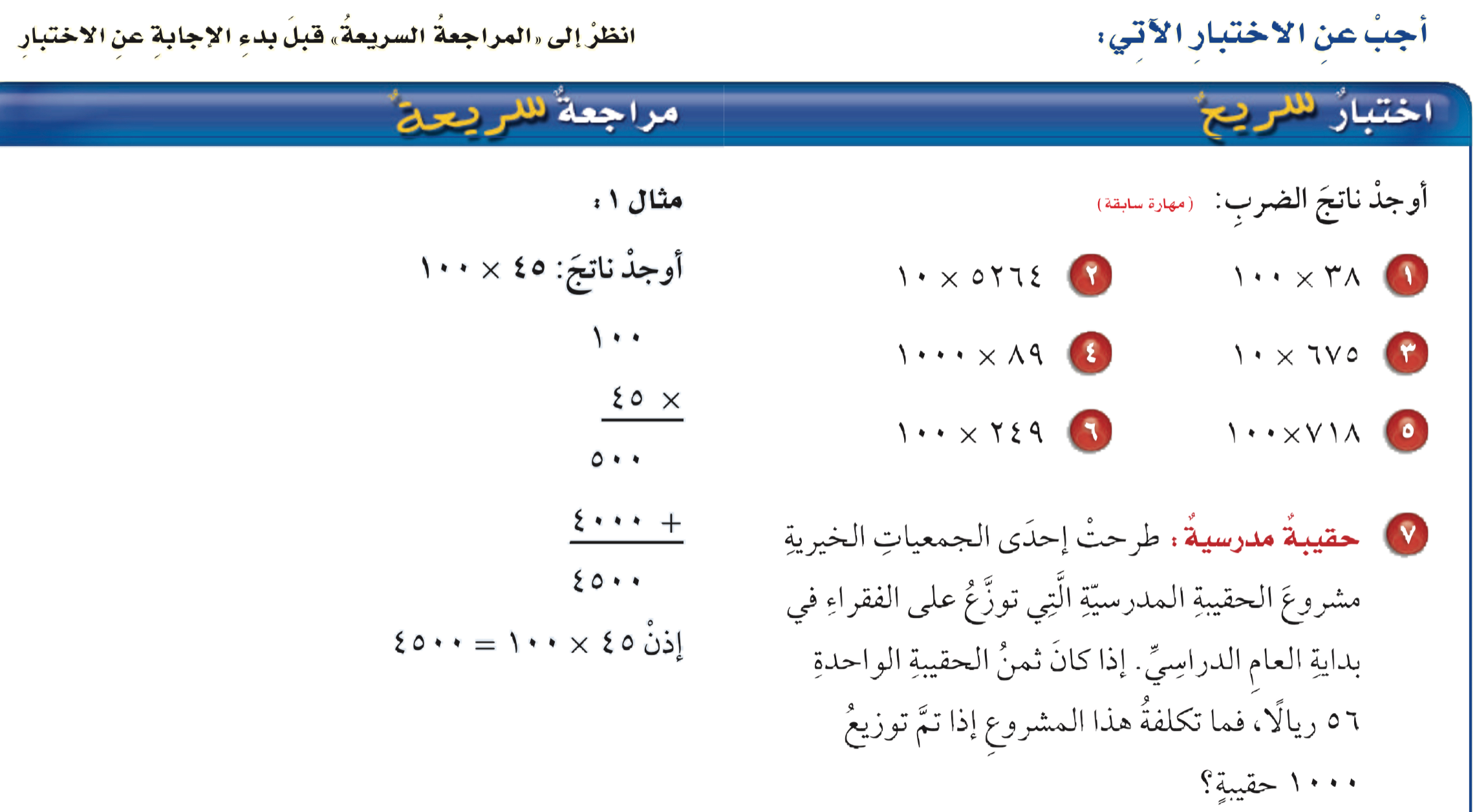 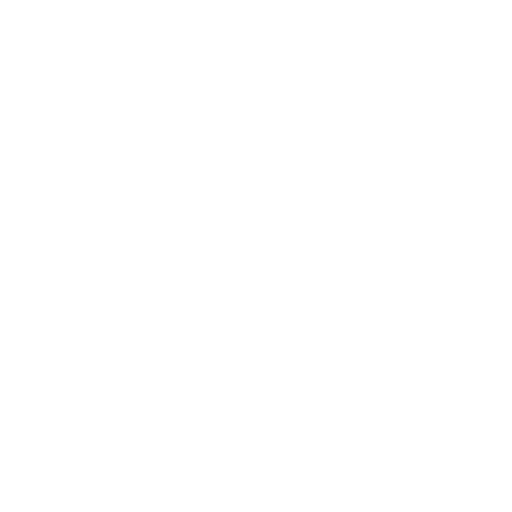 النسبة المئوية والاحتمالات
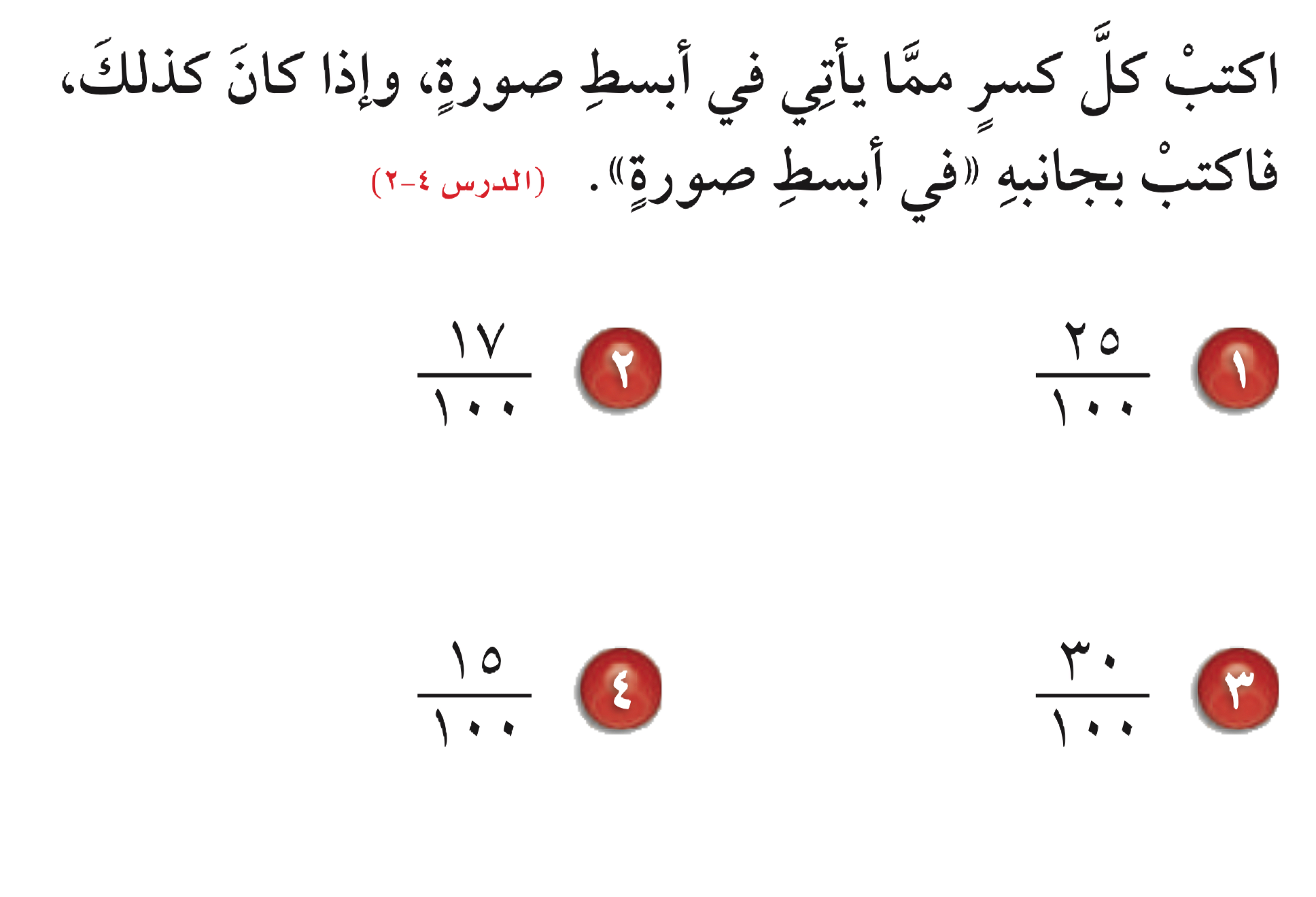 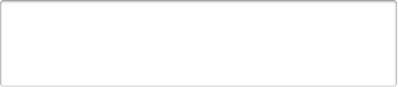 ٣
١
٣
٨
في أبسط صورة
الفصل
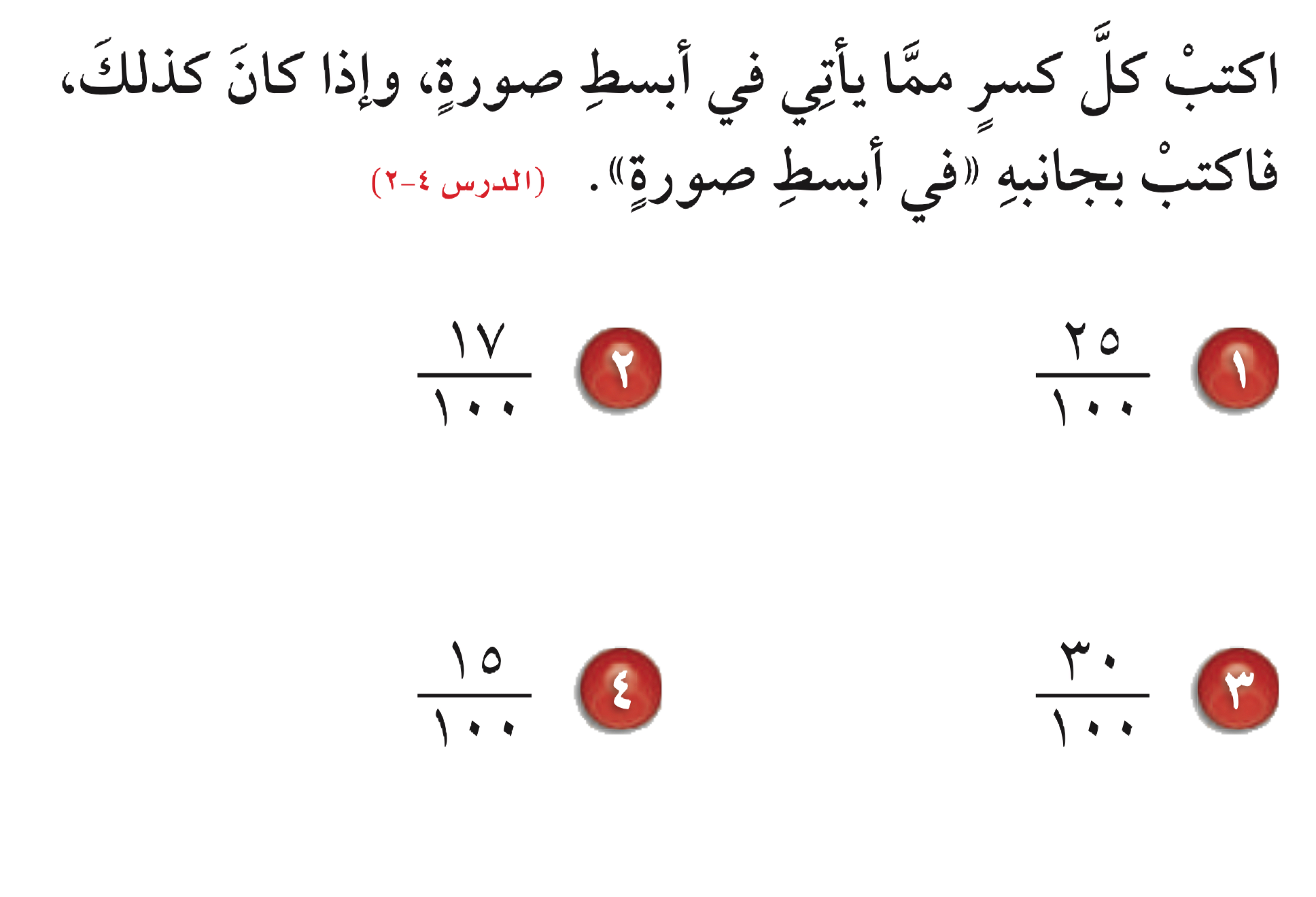 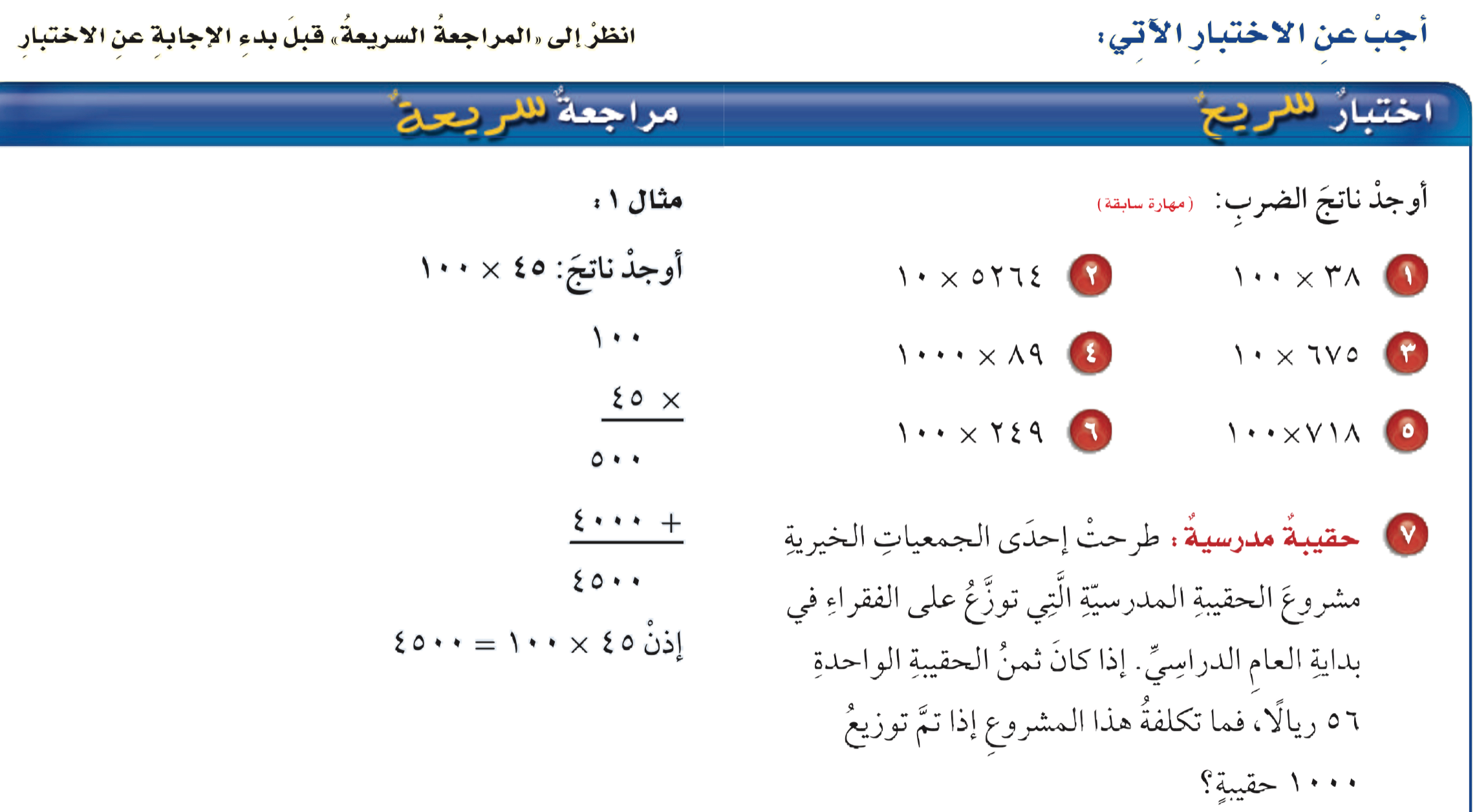 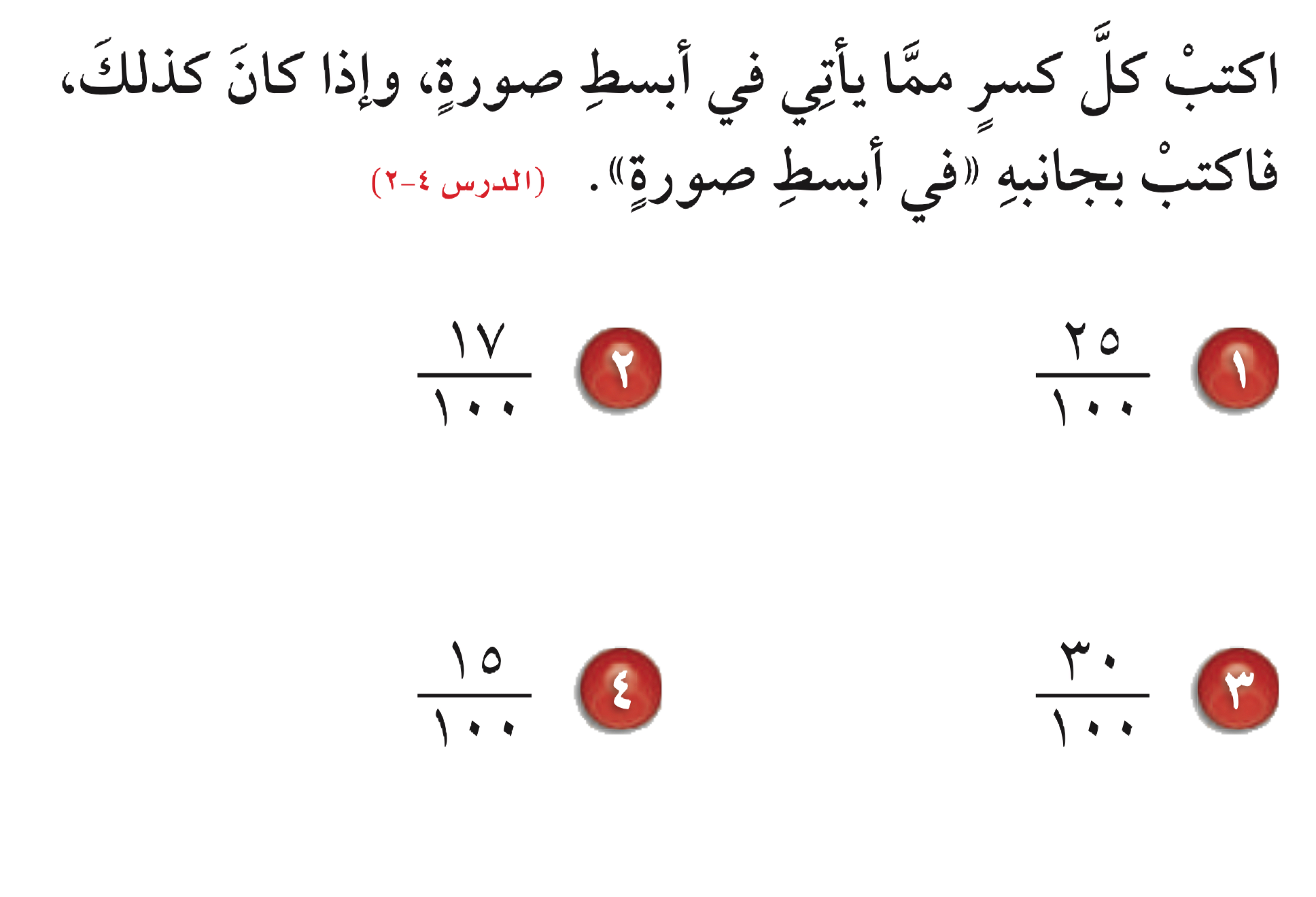 ١٠
٤
٢٠
النسبة المئوية والاحتمالات
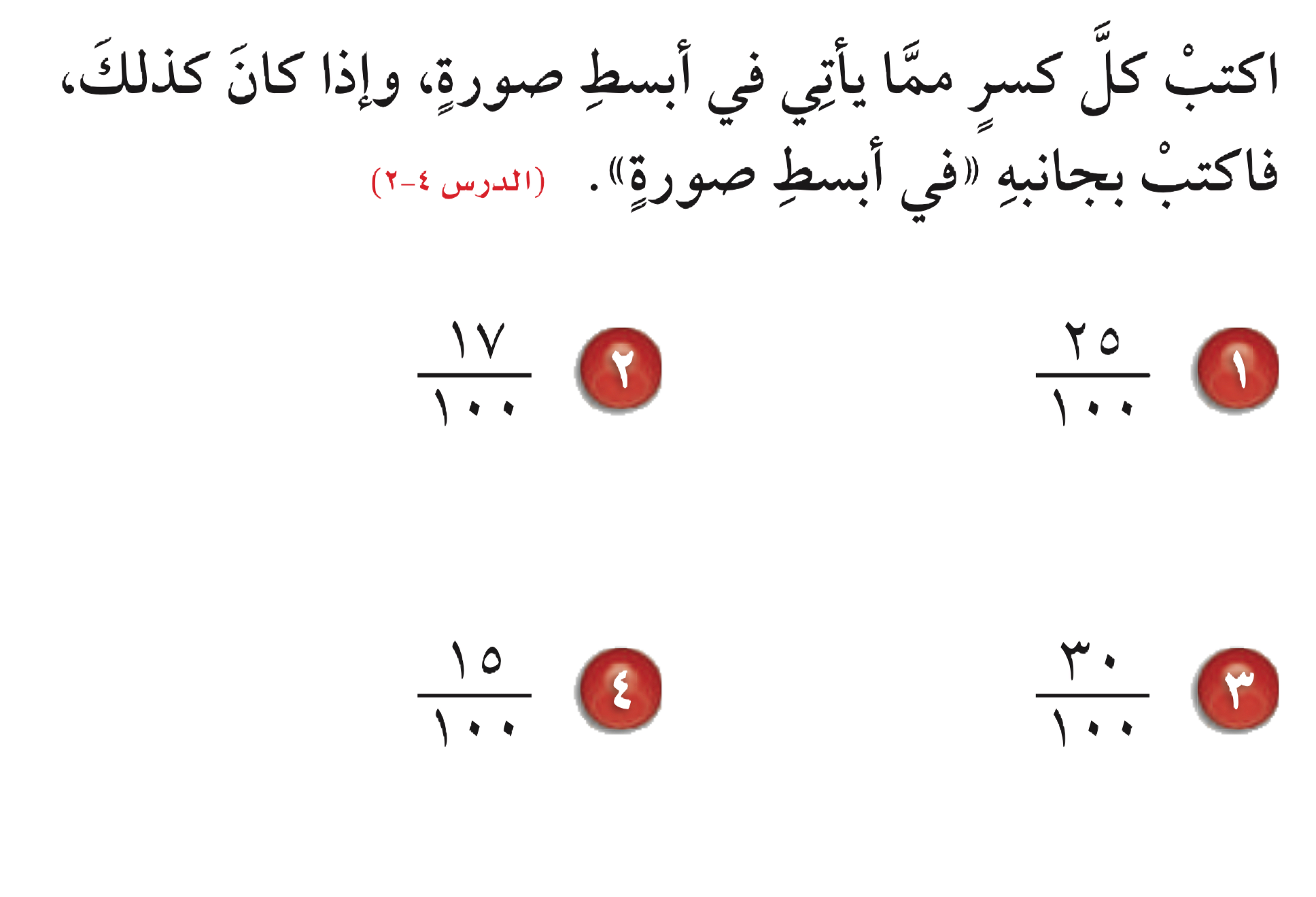 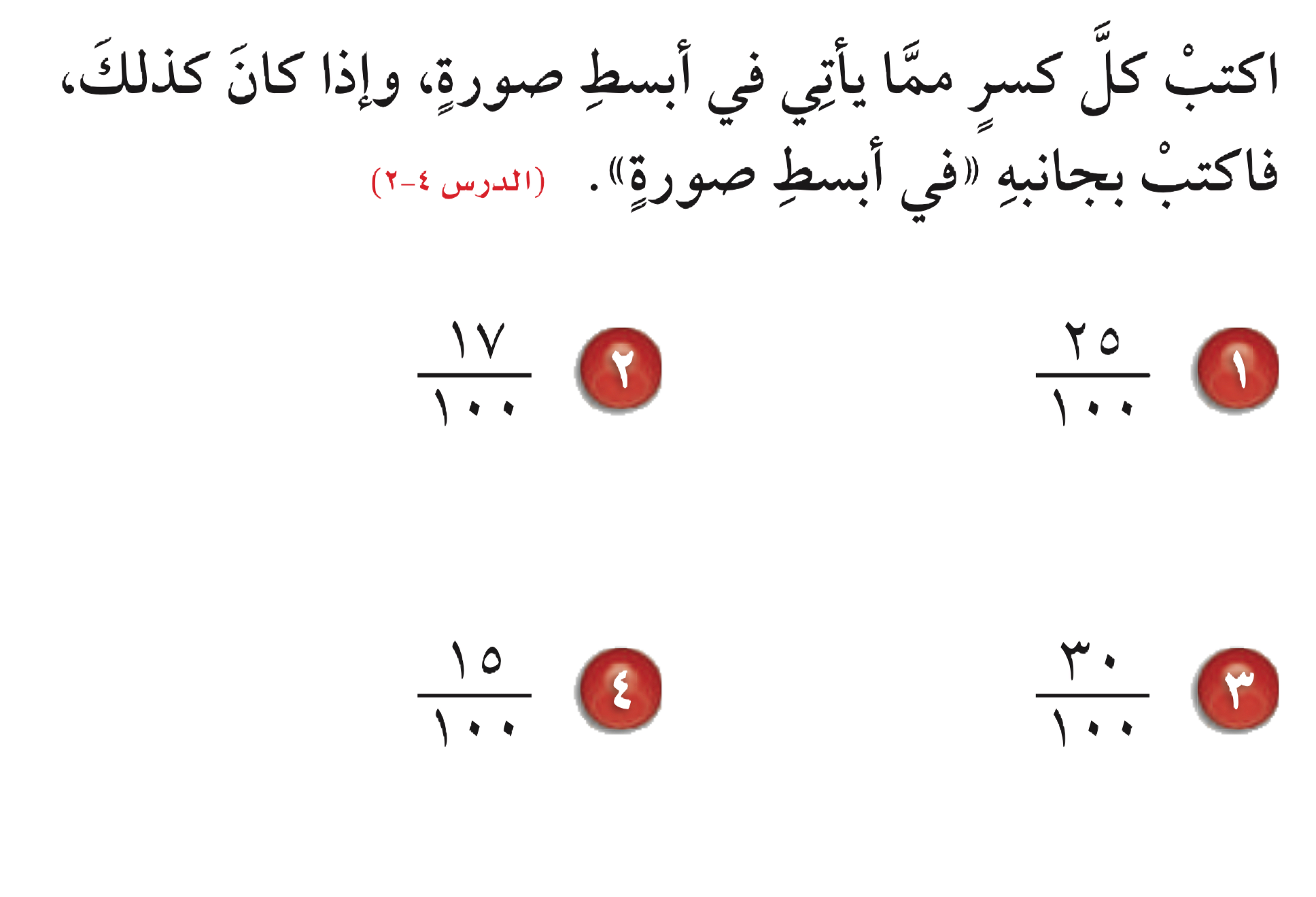 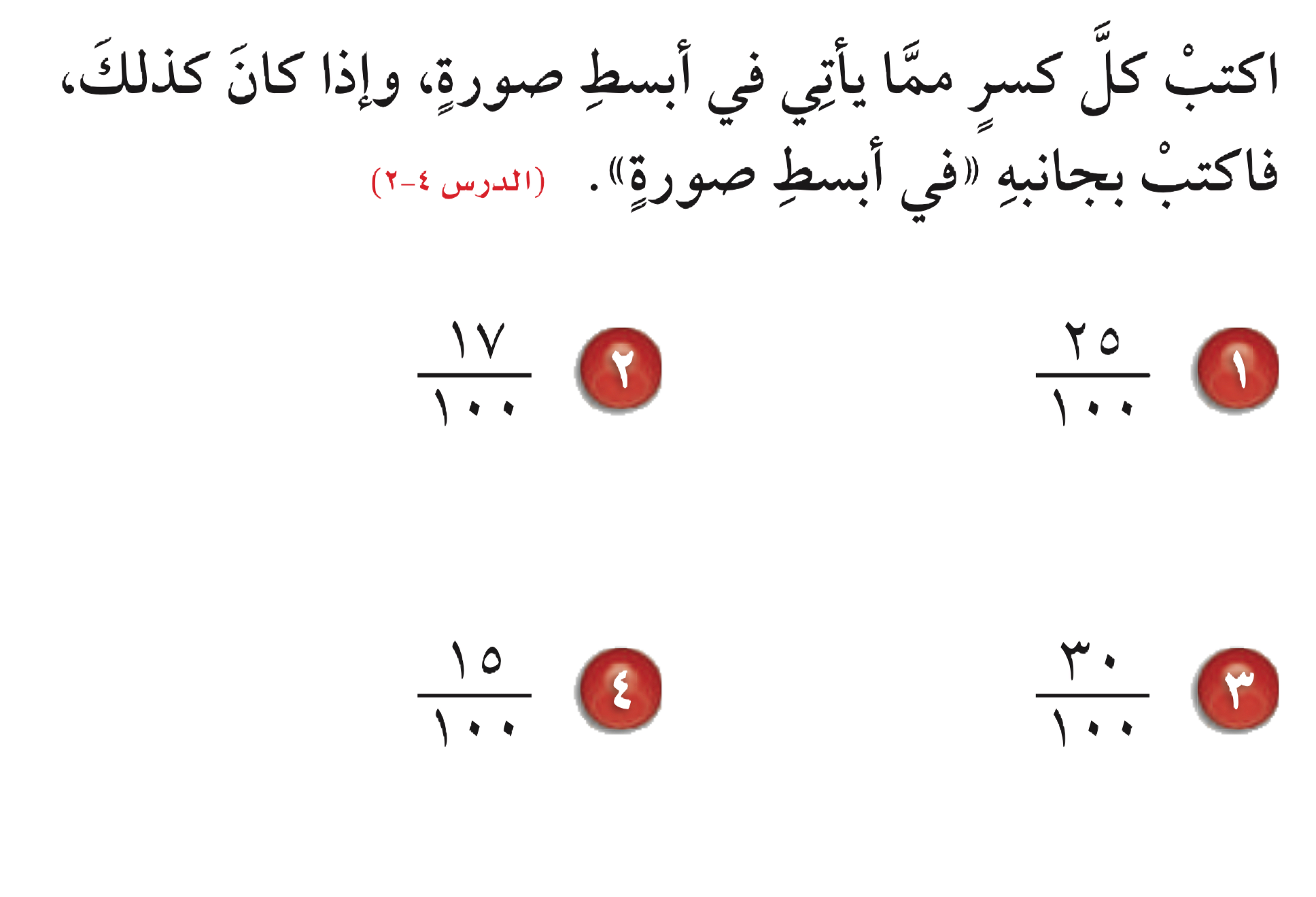 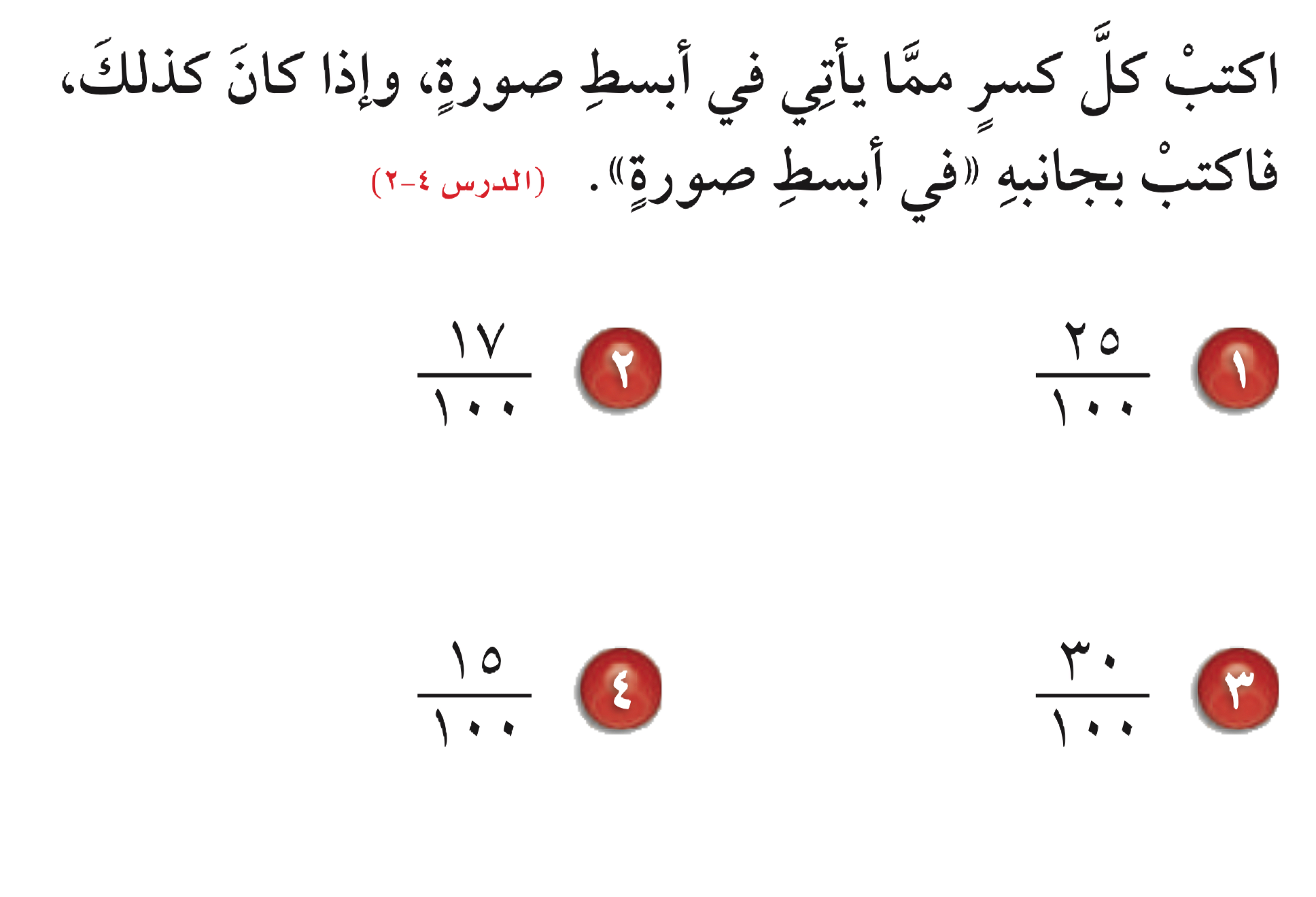 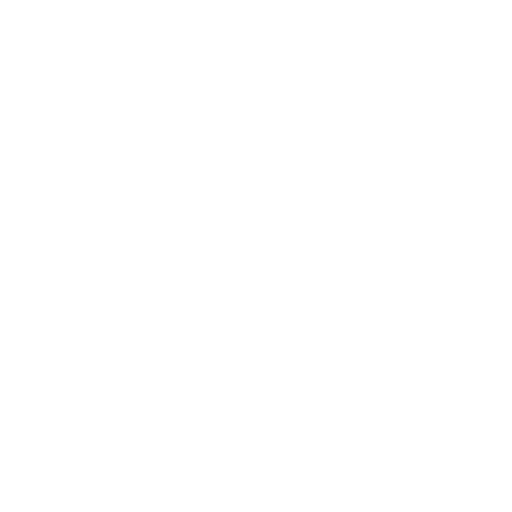 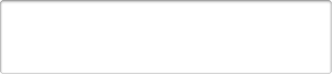 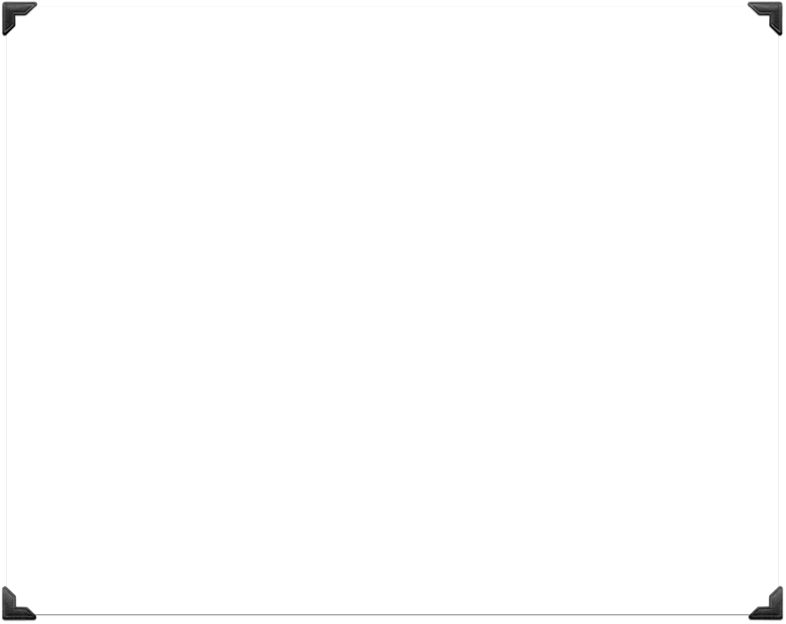 اختبار سريع
٨
الفصل
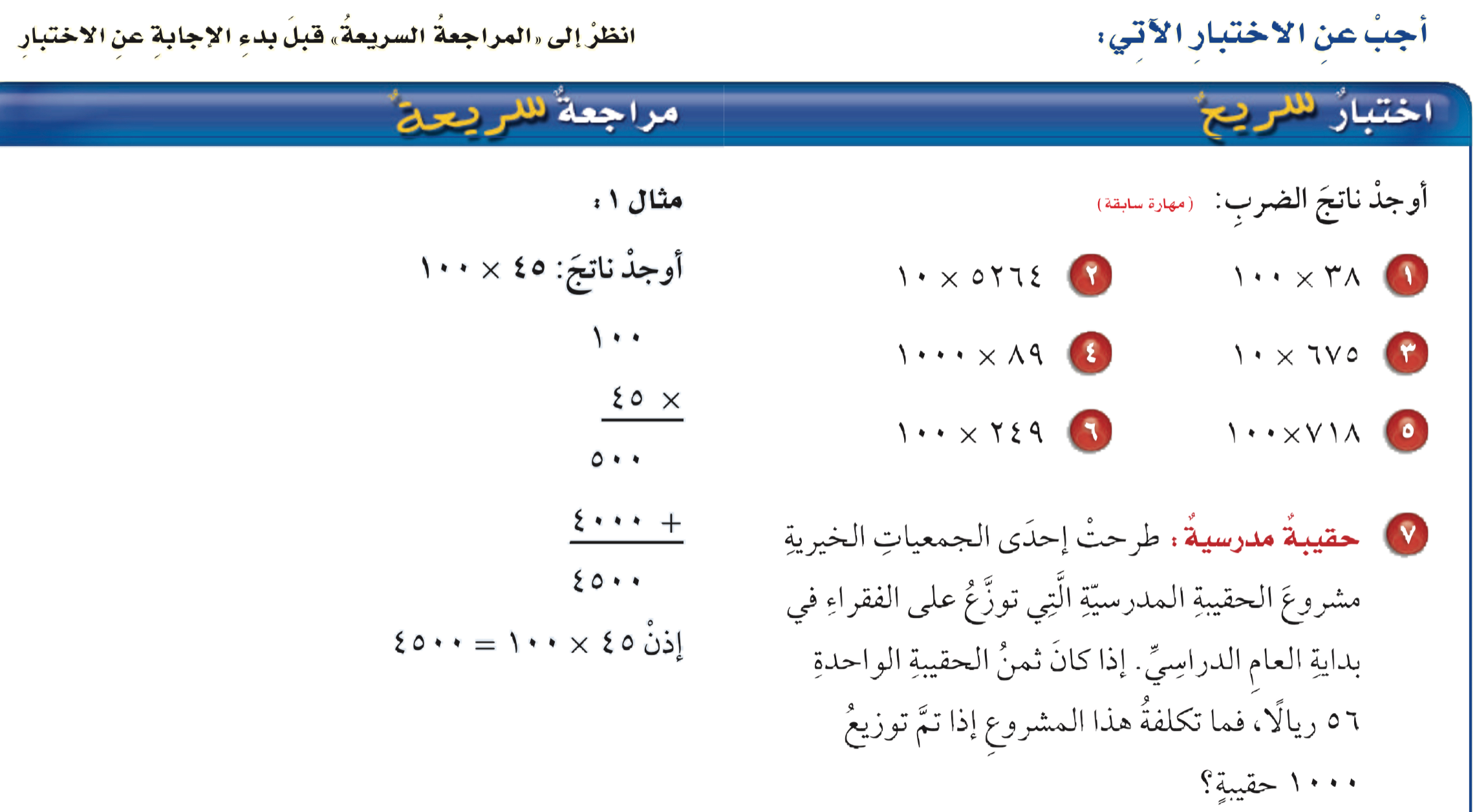 ‏انظر إلى المراجعة السريعة قبل البدء في الإجابة عن الاختبار
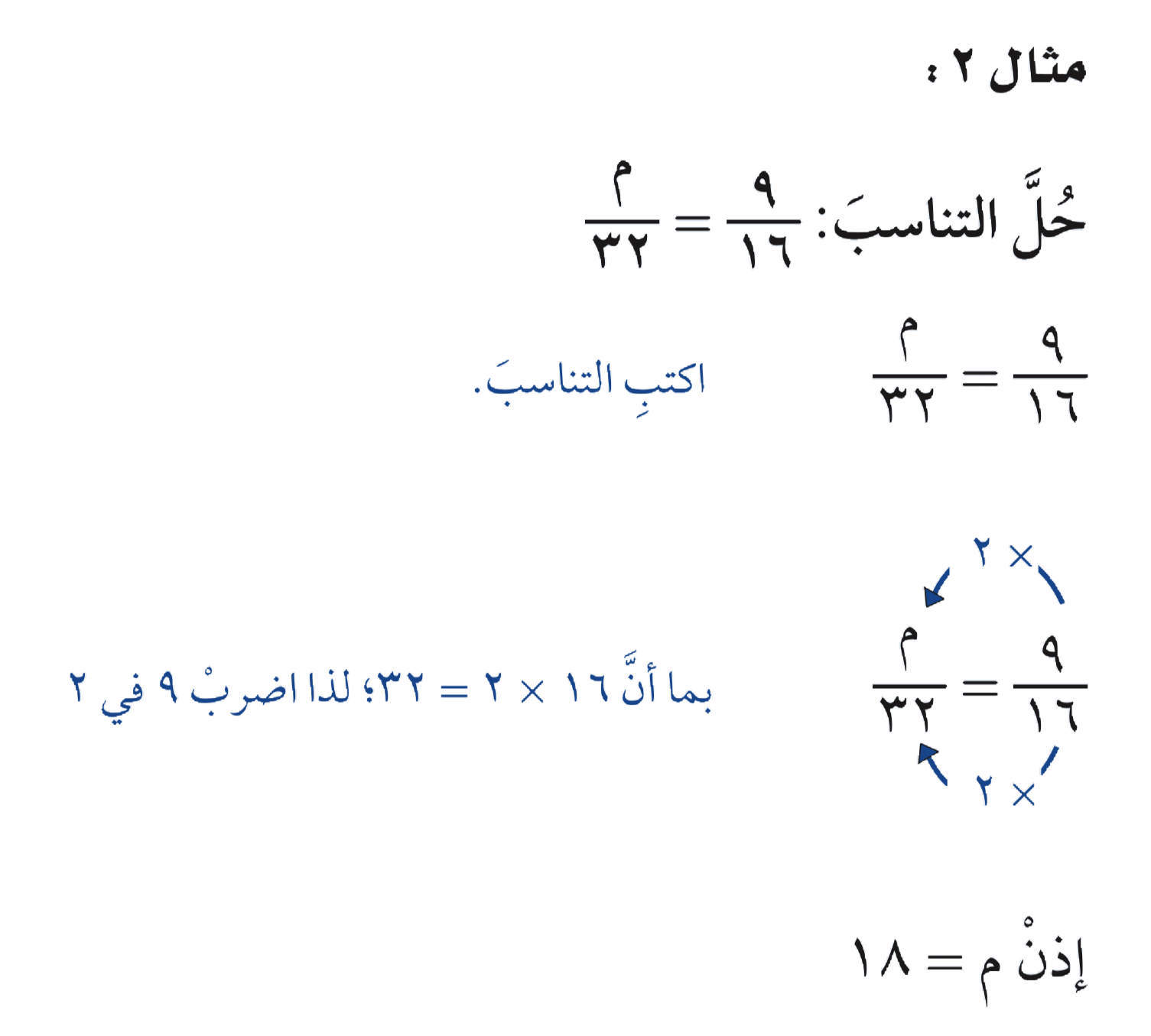 النسبة المئوية والاحتمالات
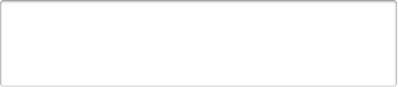 ٨
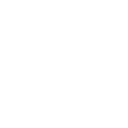 الفصل
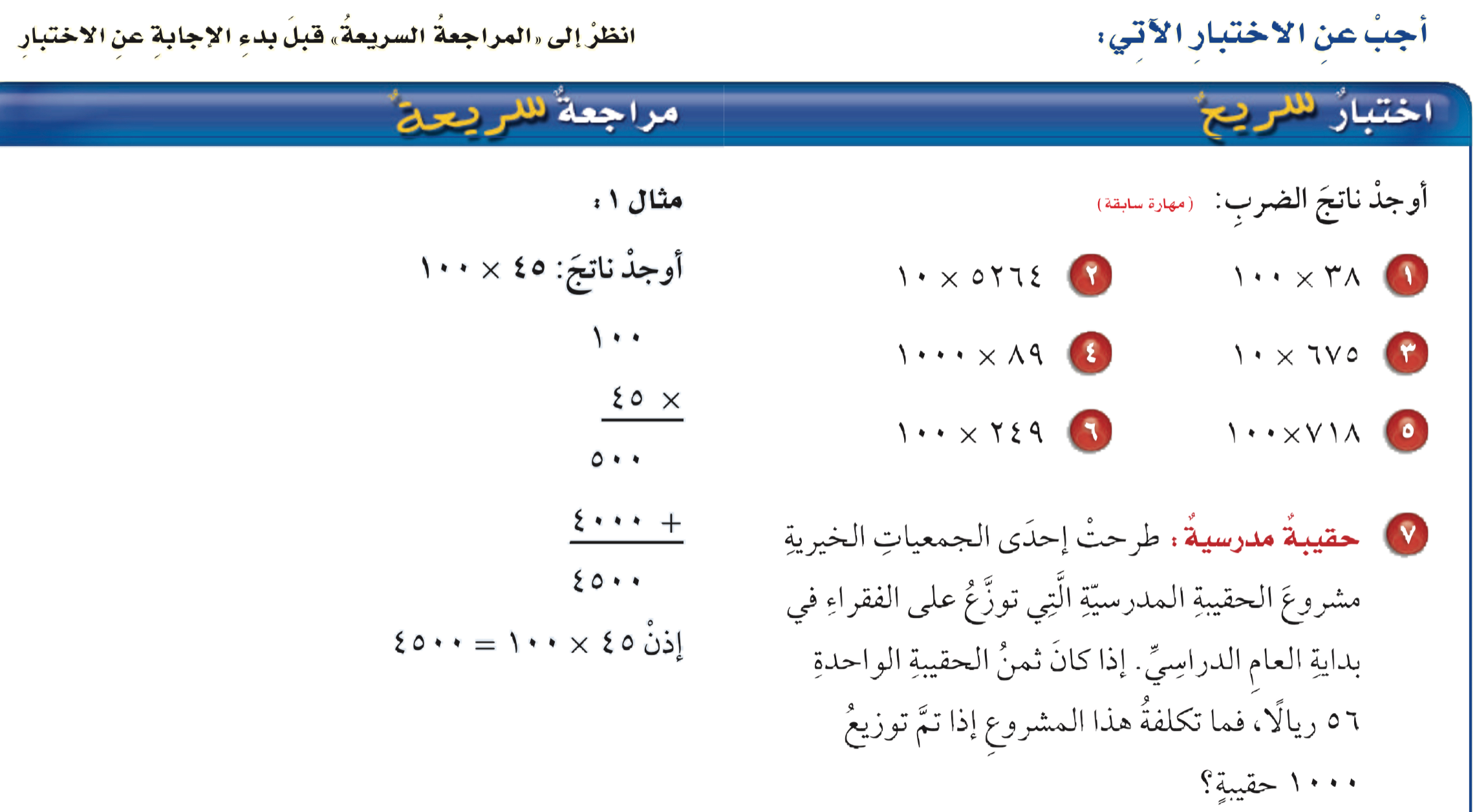 الحل
النسبة المئوية والاحتمالات
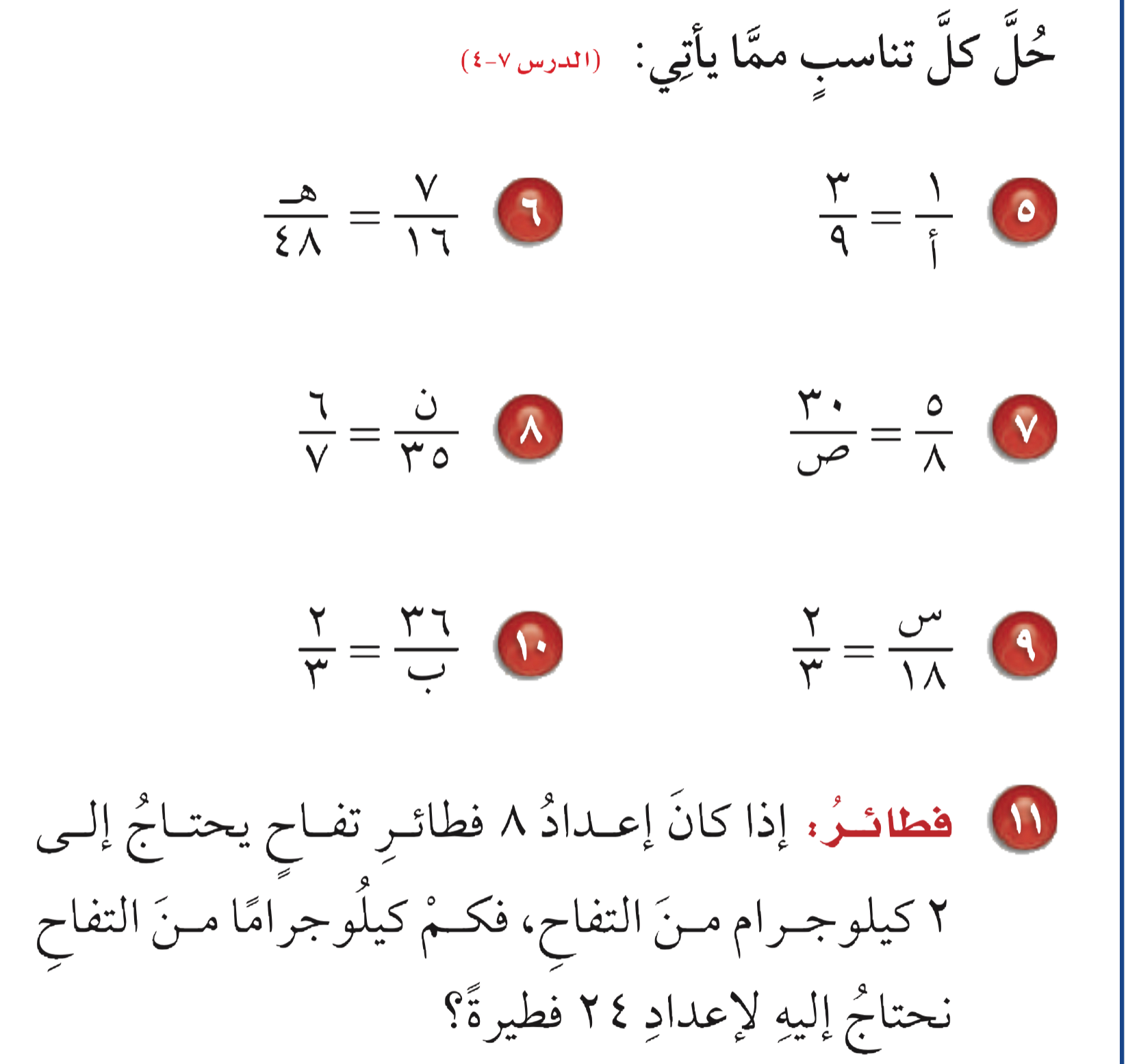 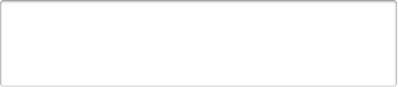 ٨
الفصل
هـ=٢١
أ=٣
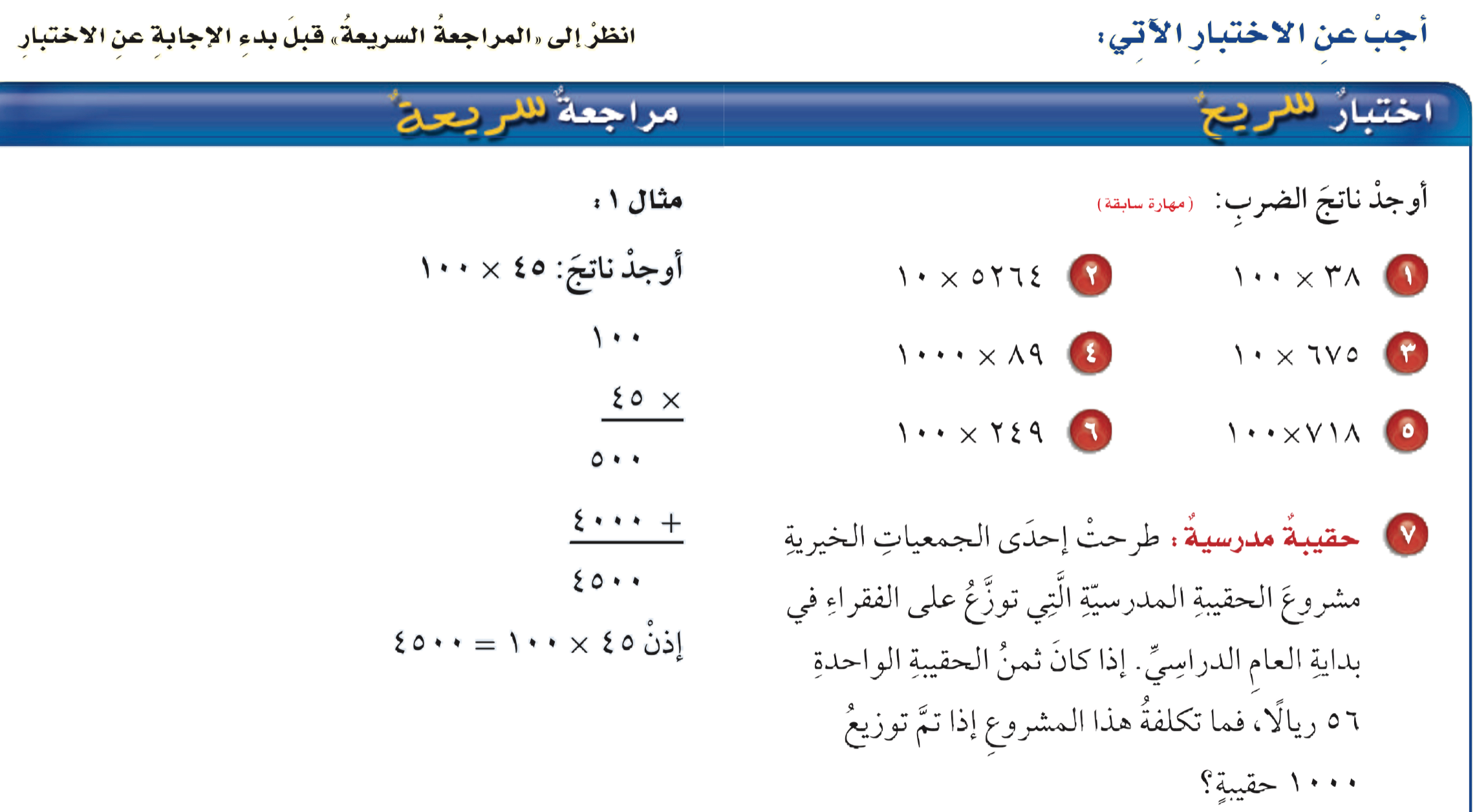 ص=٤٨
س=١٢
ص=٣٠
ب=٥٤
النسبة المئوية والاحتمالات
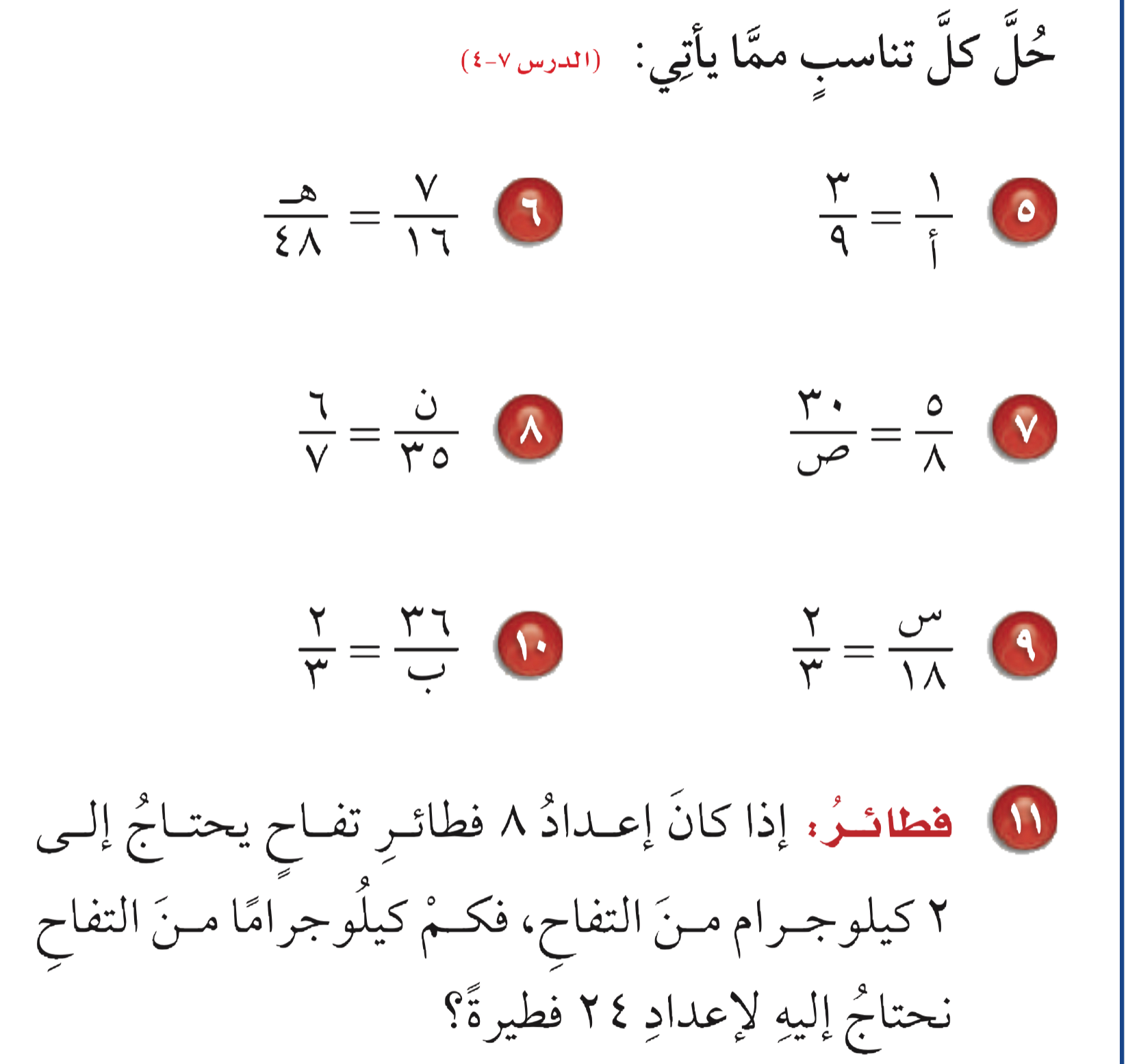 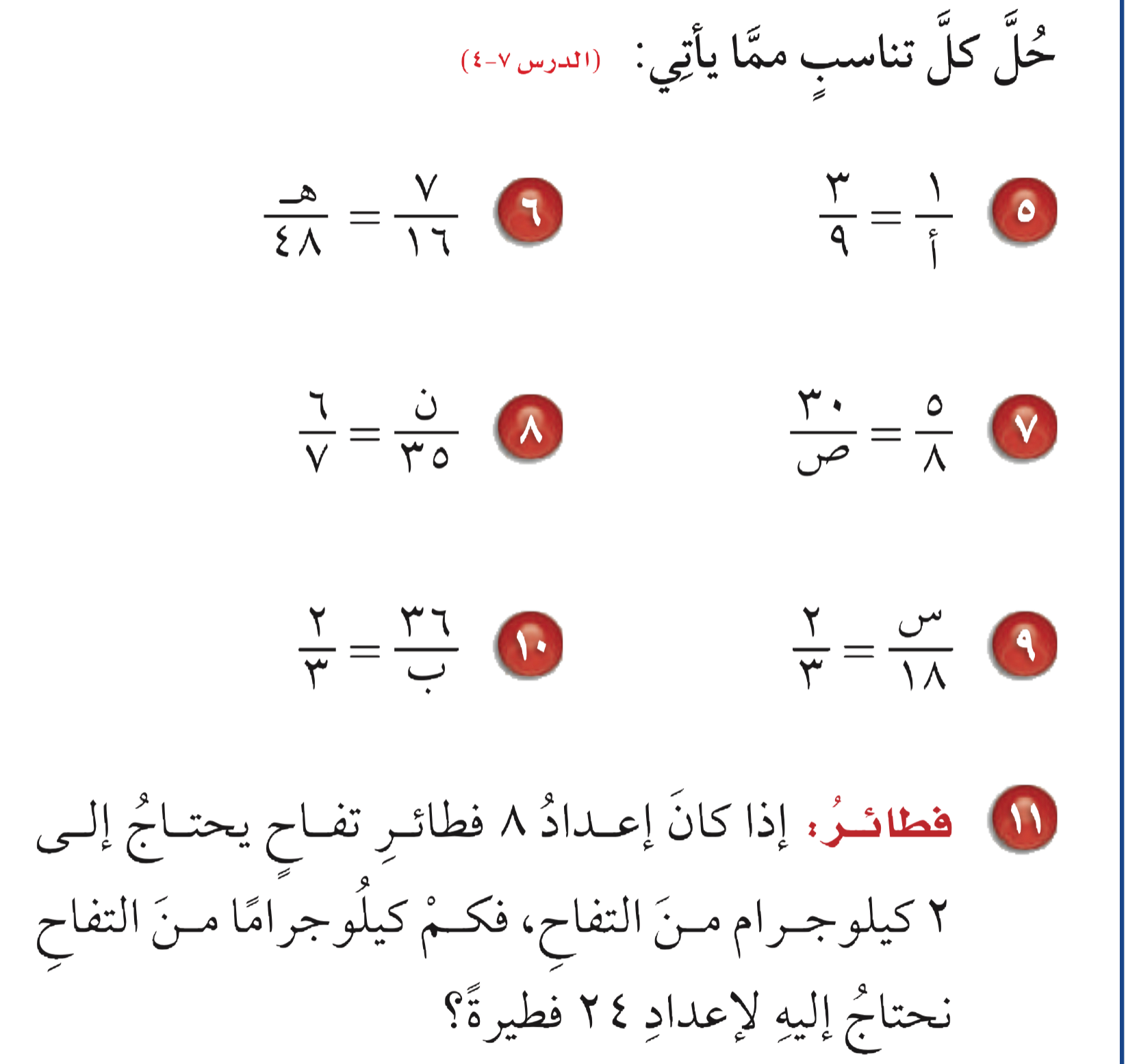 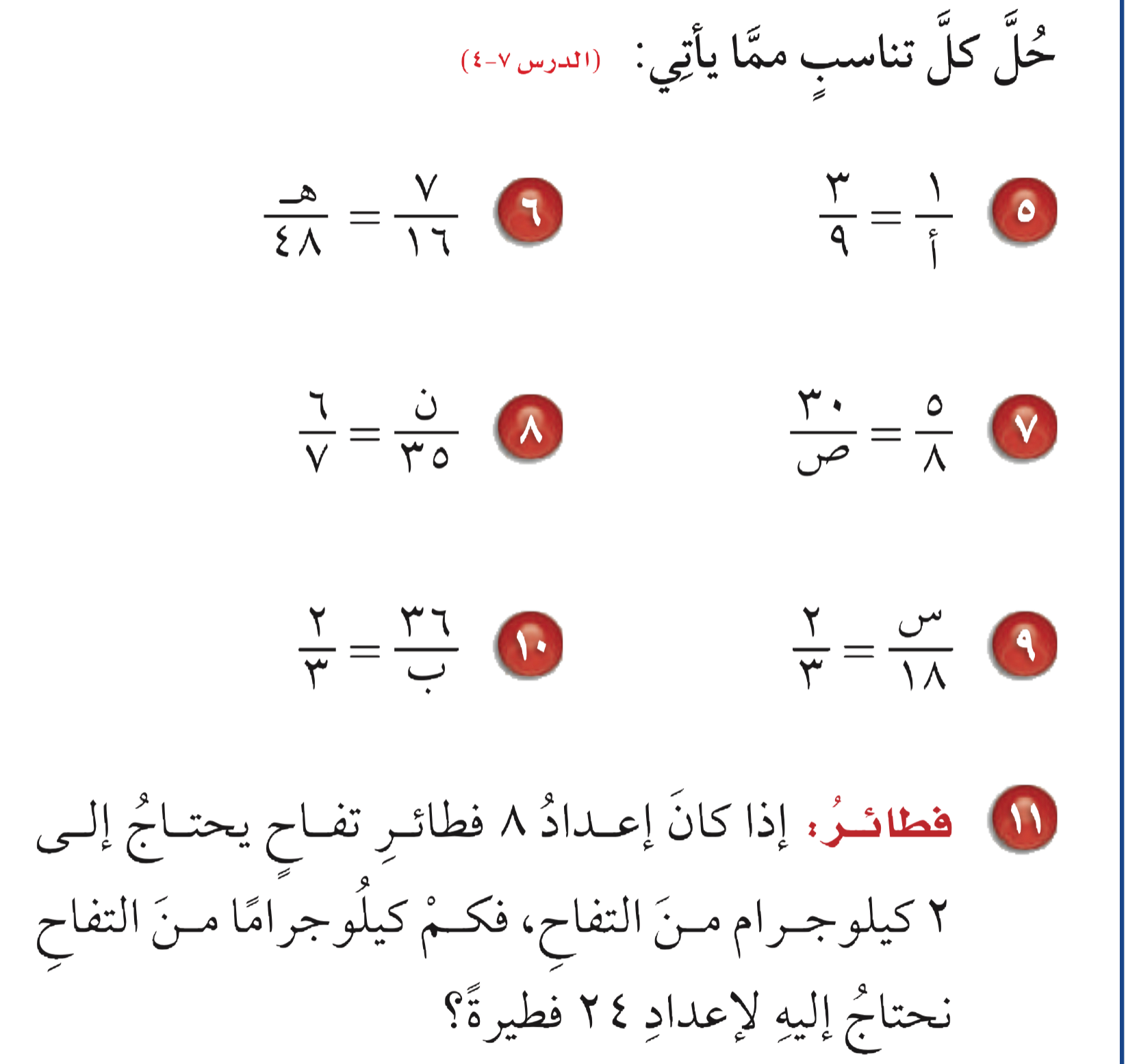 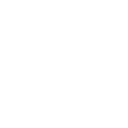 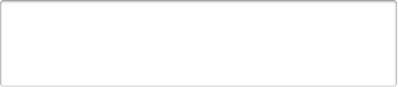 ٨
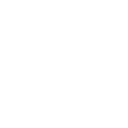 الفصل
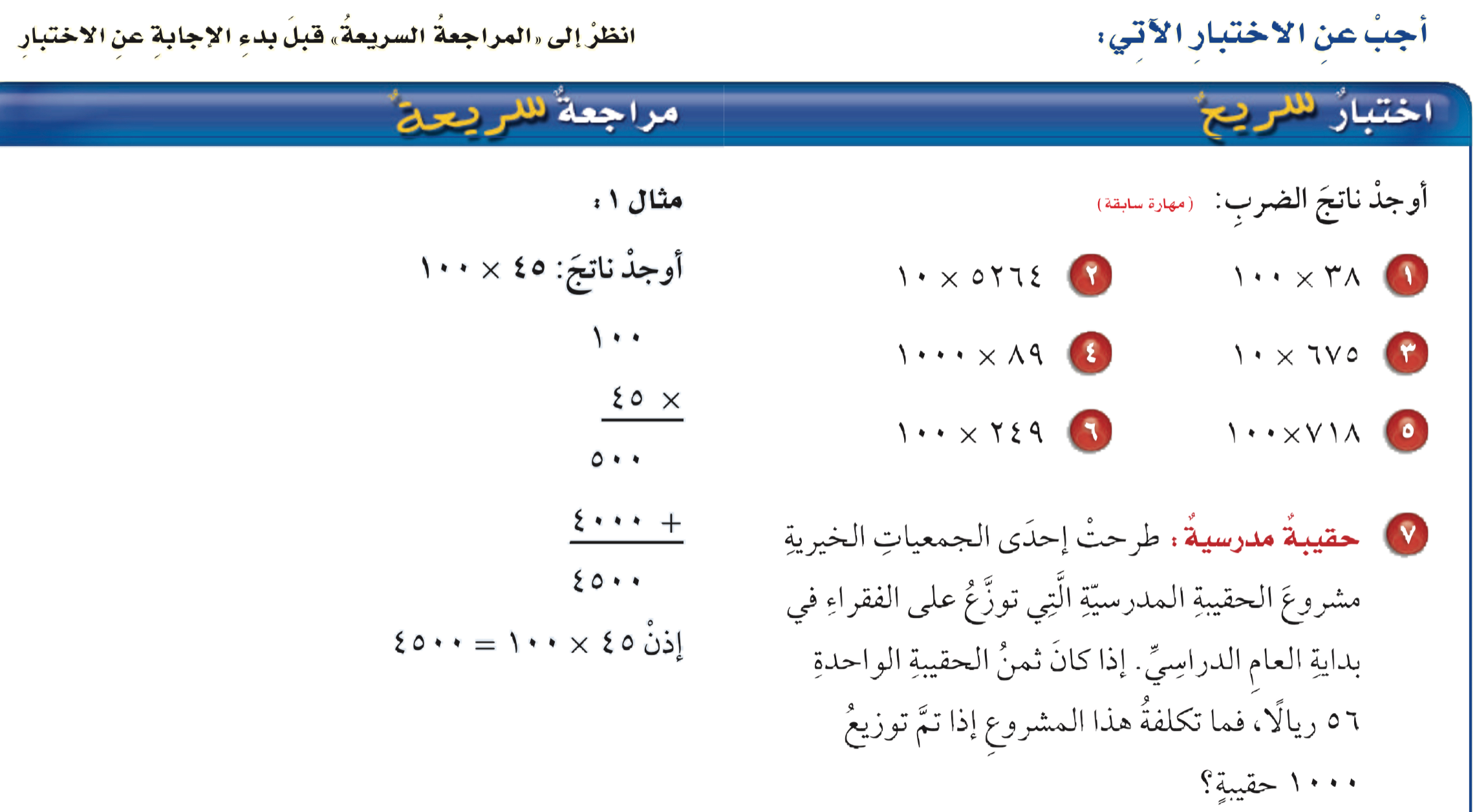 الحل
النسبة المئوية والاحتمالات
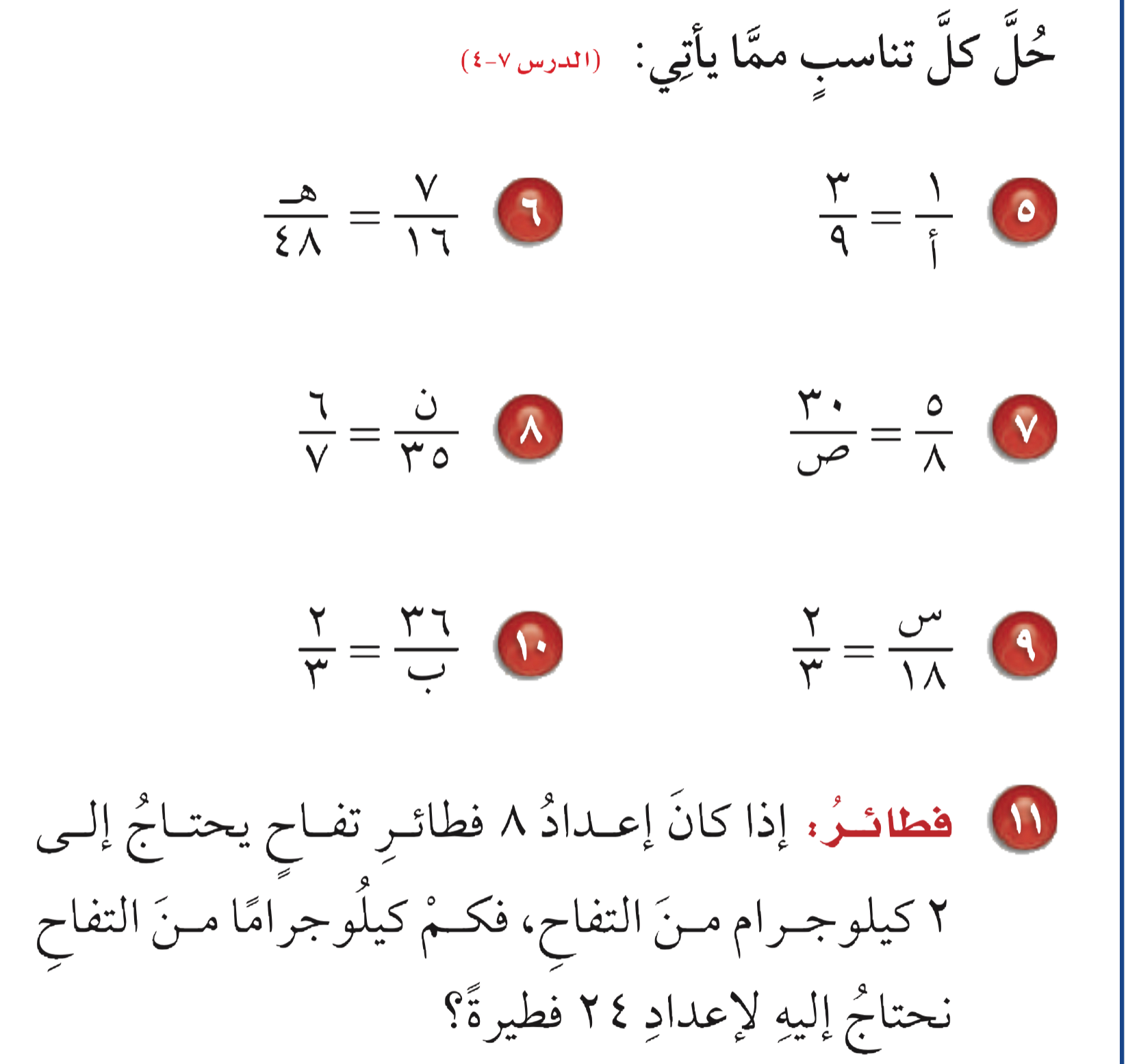 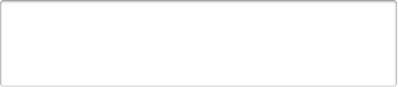 ٨
٨
٢
الفصل
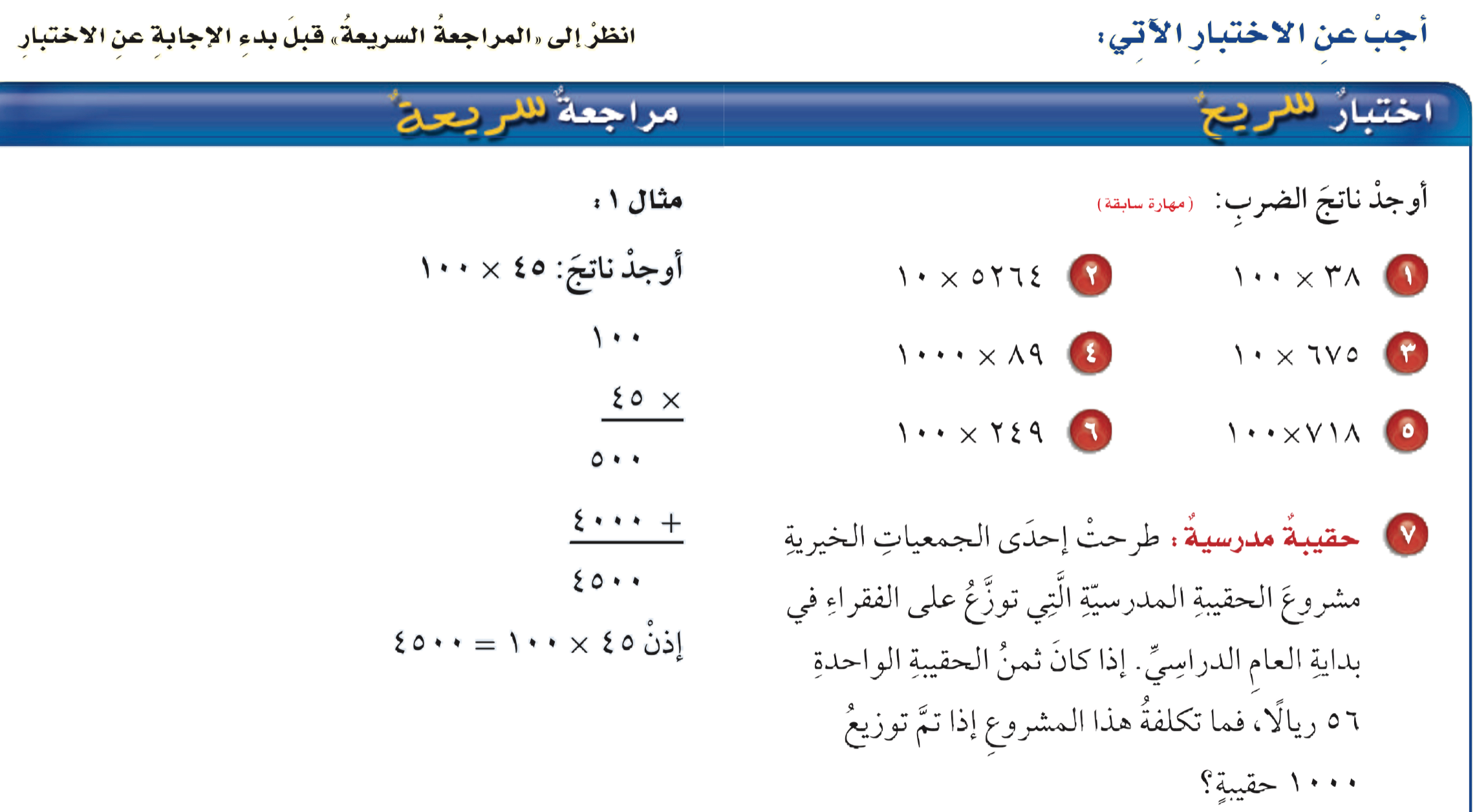 =
س
٢٤
النسبة المئوية والاحتمالات
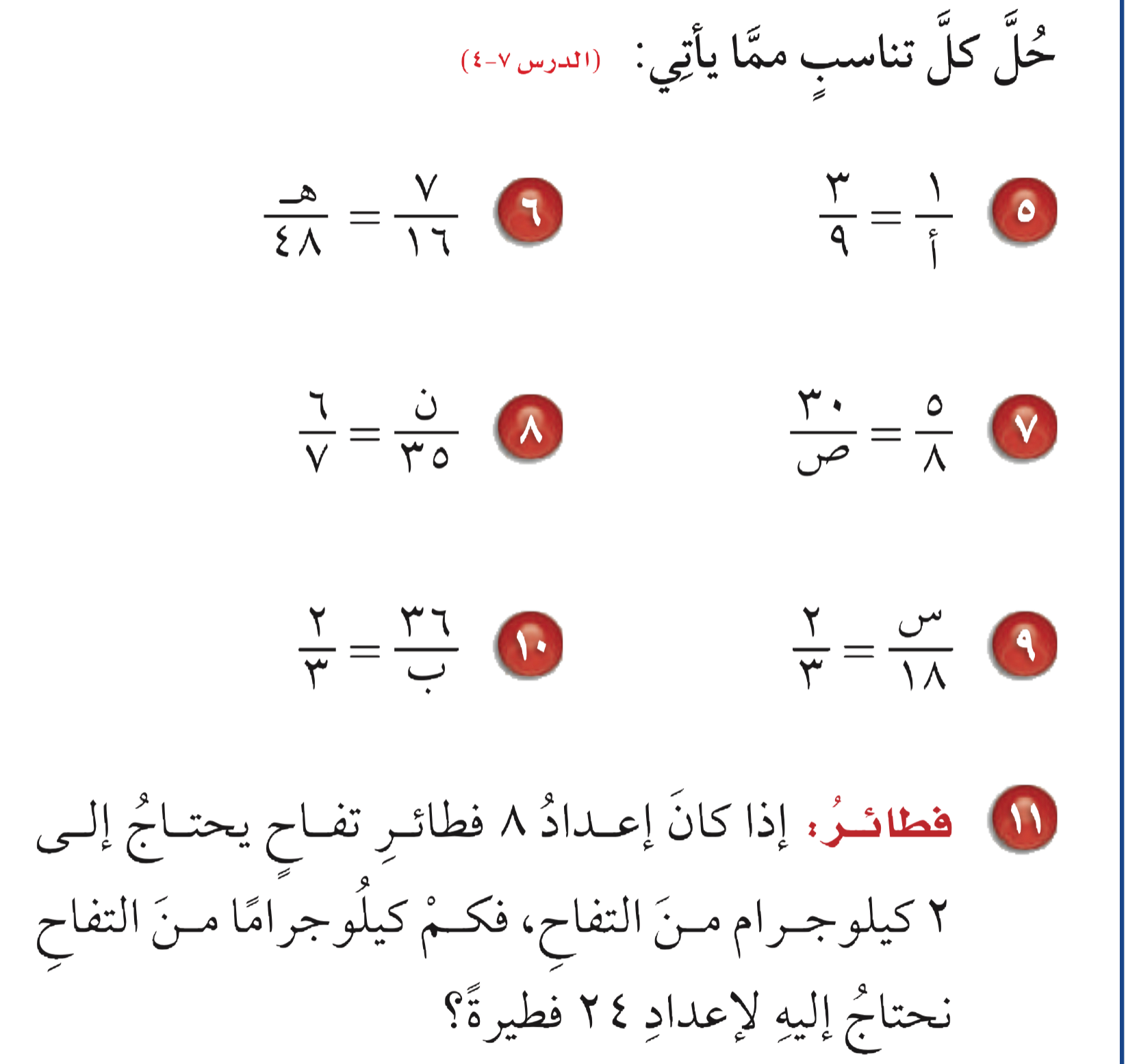 س = كيلو التفاح
س= ٦ كيلو تفاح
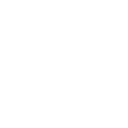 ٨
الفصل
ختاماً
النسبة المئوية والاحتمالات
لا يكفي الوصول إلى النجاح المهم أن نبقى ناجحين.